การประชุมคณะอนุกรรมการบริหารจัดการรองรับสถานการณ์ฉุกเฉินด้านพลังงานครั้งที่ 3/2567
วันพุธที่ 18 ธันวาคม 2567 เวลา 09.00 น. เป็นต้นไป
ห้องประชุม 2 ชั้น 15 กระทรวงพลังงาน
1
ระเบียบวาระการประชุม
2
ระเบียบวาระที่  1  เรื่องที่ประธานแจ้งให้ที่ประชุมทราบ
3
ระเบียบวาระที่  2  สรุปการประชุมและรับรองรายงานการประชุม
4
สรุปการประชุมและรับรองรายงานการประชุมฯ ครั้งที่ 2/2567 (9 สิงหาคม 2567)
ฝ่ายเลขานุการเวียนรับรองร่างรายงานการประชุมฯ ครั้งที่ 2/2567 ไปเมื่อวันที่ 9 สิงหาคม 2567 โดยคณะอนุกรรมการได้รับรองรายงานครบทุกหน่วยงาน
5
ระเบียบวาระที่  3  เรื่องเพื่อติดตาม
 3.1 การผลิตก๊าซธรรมชาติและนำเข้าก๊าซธรรมชาติเหลวแบบตลาดจร 
3.1.1 แผนและผลการจัดหาก๊าซธรรมชาติและ LNG ปี 2567 (สำนักงาน กกพ.)
3.1.2 การวิเคราะห์สถานการณ์ราคา LNG ตลาดโลก ปี 2568 (Pool Manager/ปตท.)
3.1.3 การพยากรณ์ความต้องการใช้ไฟฟ้าปี 2568 (กฟผ.)
3.1.4 แผนการผลิตก๊าซธรรมชาติและจัดหา LNG ปี 2568 (สำนักงาน กกพ./ชธ.)
6
3.1.1 แผนและผลการจัดหาก๊าซธรรมชาติและ LNG ปี 2567
ข้อมูลนำเสนอ EOT ครั้งที่ 2/2567 ณ วันที่ 19 ก.พ. 2567 
ปี 2567 
ประเทศมีความต้องการ LNG ส่วนเพิ่ม 92 ลำเรือ
กกพ. มีมติให้จัดหา Term LNG (Short Term) 20 ลำเรือ
ดังนั้นประเทศต้องจัดหา Spot LNG เพิ่มเติม 72 ลำเรือ 

ทั้งนี้ กกพ. ได้อนุมัติจัดหา Spot LNG ระหว่างมกราคม – พฤษภาคม 2567 จำนวน 32 ลำเรือ
สำนักงาน กกพ.
7
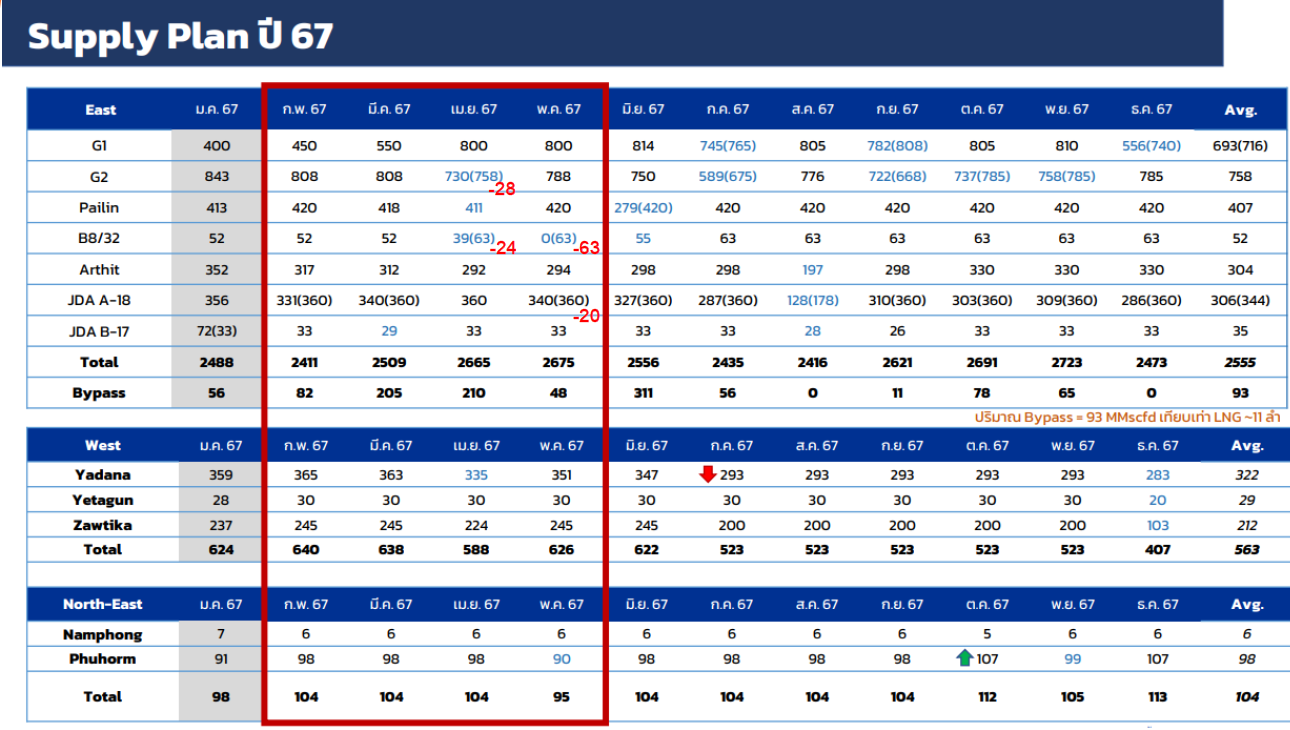 สำนักงาน กกพ.
ที่มา : 1) ข้อมูลนำเสนอ EOT (ครั้งที่ 2-2567) ณ วันที่ 19 ก.พ. 2567
8
สำนักงาน กกพ.
ที่มา : 1) ข้อมูลนำเสนอ EOT (ครั้งที่ 2-2567) ณ วันที่ 19 ก.พ. 2567
9
3.1.2 การสรุปสถานการณ์ราคา Shippers ปี 2567 และแนวโน้มปี 2568
Pool Manager
10
3.1.2 การวิเคราะห์สถานการณ์ราคา LNG ตลาดโลก ปี 2568
ปตท.
11
3.1.3 การพยากรณ์ความต้องการการใช้ไฟฟ้าของระบบ ปี 2568
กฟผ.
12
ข้อเสนอของฝ่ายเลขานุการ
13
ระเบียบวาระที่  3  เรื่องเพื่อติดตาม
3.2 ผลการดำเนินงาน และผลประหยัดของมาตรการบริหารจัดการพลังงานในสถานการณ์วิกฤตราคาพลังงาน ณ 30 พฤศจิกายน 2567 (สป.พน./ทุกหน่วยงาน)
14
แผนบริหารจัดการพลังงานในสถานการณ์วิกฤตราคาพลังงาน มกราคม - ธันวาคม 2567
สป.พน.
15
ผลประหยัดสะสมตามมาตรการ ณ 30 พฤศจิกายน 2567
เดือนที่มีการดำเนินมาตรการในปี พ.ศ. 2567
1. ใช้น้ำมันดีเซลและน้ำมันเตาตามมติ กกพ. (สำนักงาน กกพ./กฟผ./ธพ.)
2. เพิ่มการผลิตไฟฟ้าจากโรงไฟฟ้าแม่เมาะ หน่วยที่ 8 (กฟผ.)
3. การนำโรงไฟฟ้าแม่เมาะ หน่วยที่ 4 กลับมาผลิตไฟฟ้า (กฟผ.)
4. รับซื้อไฟฟ้าระยะสั้นจากพลังงานทดแทนเพิ่มขึ้น (สำนักงาน กกพ.)
5. รับซื้อไฟฟ้าพลังงานน้ำระยะสั้นเพิ่มเติม จาก สปป.ลาว (โครงการเทินหินบุน) (กฟผ.)
6. การเจรจาเพื่อลดการรับซื้อไฟฟ้าภาคสมัครใจจาก  SPP Firm ประเภท Co-generation ที่ใช้เชื้อเพลิง ก๊าซธรรมชาติ (กฟผ.)
7. มาตรการขอความร่วมมือประหยัดพลังงานในภาคธุรกิจ/อุตสาหกรรม (พพ.)
8. จัดหาก๊าซในประเทศและเพื่อนบ้านให้ได้มากที่สุด (ชธ.)
9. การบริหารจัดการเพื่อให้เกิดการลดการใช้ก๊าซธรรมชาติในภาคปิโตรเคมี และภาคอุตสาหกรรม (กกพ./ปตท.)
สป.พน.
16
แผน-ผล 2567 มาตรการที่ 1  การเพิ่มการผลิตไฟฟ้าจากโรงไฟฟ้าแม่เมาะ เครื่องที่ 8 (กฟผ.)
หน่วย : ล้านตันเทียบเท่า LNG
กฟผ.
หมายเหตุ : 
อ้างอิงข้อมูลแผนการผลิตปี 2567 ฉบับเดือน พ.ย. 66
โรงไฟฟ้าแม่เมาะ เครื่องที่ 8 ผลิตไฟฟ้าตามสัญญา 270 เมกะวัตต์แล้ว (Installed Capacity 300 เมกะวัตต์
หมายเหตุ : 
อ้างอิงข้อมูลแผนการผลิตปี 2567 ฉบับเดือน พ.ย. 66
17
แผน-ผล 2567  มาตรการที่ 2  การนำโรงไฟฟ้าแม่เมาะ หน่วยที่ 4 กลับมาผลิตไฟฟ้า (กฟผ.)
หน่วย : ล้านตันเทียบเท่า LNG
กฟผ.
หมายเหตุ:
โรงไฟฟ้าแม่เมาะ หน่วยที่ 4 จะเดินเครื่องเสริมกรณี โรงไฟฟ้าหลัก หน่วยที่ 8-14 Shutdown (Planned & Forced Outage)
อ้างอิงข้อมูลแผนการผลิตปี 2567 ฉบับเดือน พ.ย. 66
18
แผน-ผล 2567 มาตรการที่ 3 การรับซื้อไฟฟ้าระยะสั้นจากพลังงานทดแทนเพิ่มขึ้น (สำนักงาน กกพ.)
หน่วย : ล้านตันเทียบเท่า LNG
สำนักงาน กกพ.
หมายเหตุ: 1. ฤดูหีบอ้อย ประมาณเดือนธันวาคม ถึง มีนาคม  2. ยังไม่รวม VSPP (ข้อมูล VSPP delay ประมาณ 1 เดือน) 3.ปัจจุบัน COD แล้ว 33 ราย 130 MW
หมายเหตุ:
19
แผน-ผล 2567 มาตรการที่ 4 การรับซื้อไฟฟ้าระยะสั้นเพิ่มเติมจาก สปป.ลาว (โครงการเทินหินบุน) (กฟผ.)
หน่วย : ล้านตันเทียบเท่า LNG / GWh
หน่วย : GWh
กฟผ.
หมายเหตุ:  Gen Unit1 Shutdown ตั้งแต่ ม.ค. 2567 เนื่องจากค่า Ozone สูงและเกิด Partial Discharge ใน Stator อยู่ระหว่างดำเนินการแก้ไข
วันที่ 7 ธ.ค. 2566  และ 13 ธ.ค. 2566 กบง. และ กพช. เห็นชอบให้ กฟผ. รับซื้อไฟฟ้าจากเทินหินบุนเพิ่มเติม ระยะสั้น 1 ปี จำนวน 20 MW 
กฟผ. และเทินหินบุน ลงนามข้อตกลงเพิ่มเติมเพื่อเริ่มซื้อขายไฟเพิ่มตั้งแต่   วันที่ 1 ม.ค. 67 - 31 ธ.ค. 67 (สิ้นสุด)
20
แผน-ผล 2567 มาตรการที่ 6  มาตรการขอความร่วมมือประหยัดพลังงานภาคธุรกิจ/อุตสาหกรรม (พพ.)
พพ.
21
แผน-ผล 2567 มาตรการที่ 6  มาตรการขอความร่วมมือประหยัดพลังงานภาคธุรกิจ/อุตสาหกรรม (พพ.)
พพ.
22
3.1.4 แผนการผลิตก๊าซธรรมชาติและจัดหา LNG ปี 2568
ข้อมูลนำเสนอ EOT ครั้งที่ 2/2567 ณ วันที่ 19 ก.พ. 2567 
ปี 2567 
ประเทศมีความต้องการ LNG ส่วนเพิ่ม 92 ลำเรือ
กกพ. มีมติให้จัดหา Term LNG (Short Term) 20 ลำเรือ
ดังนั้นประเทศต้องจัดหา Spot LNG เพิ่มเติม 72 ลำเรือ 

ทั้งนี้ กกพ. ได้อนุมัติจัดหา Spot LNG ระหว่างมกราคม – พฤษภาคม 2567 จำนวน 32 ลำเรือ
สำนักงาน กกพ. /ชธ.
23
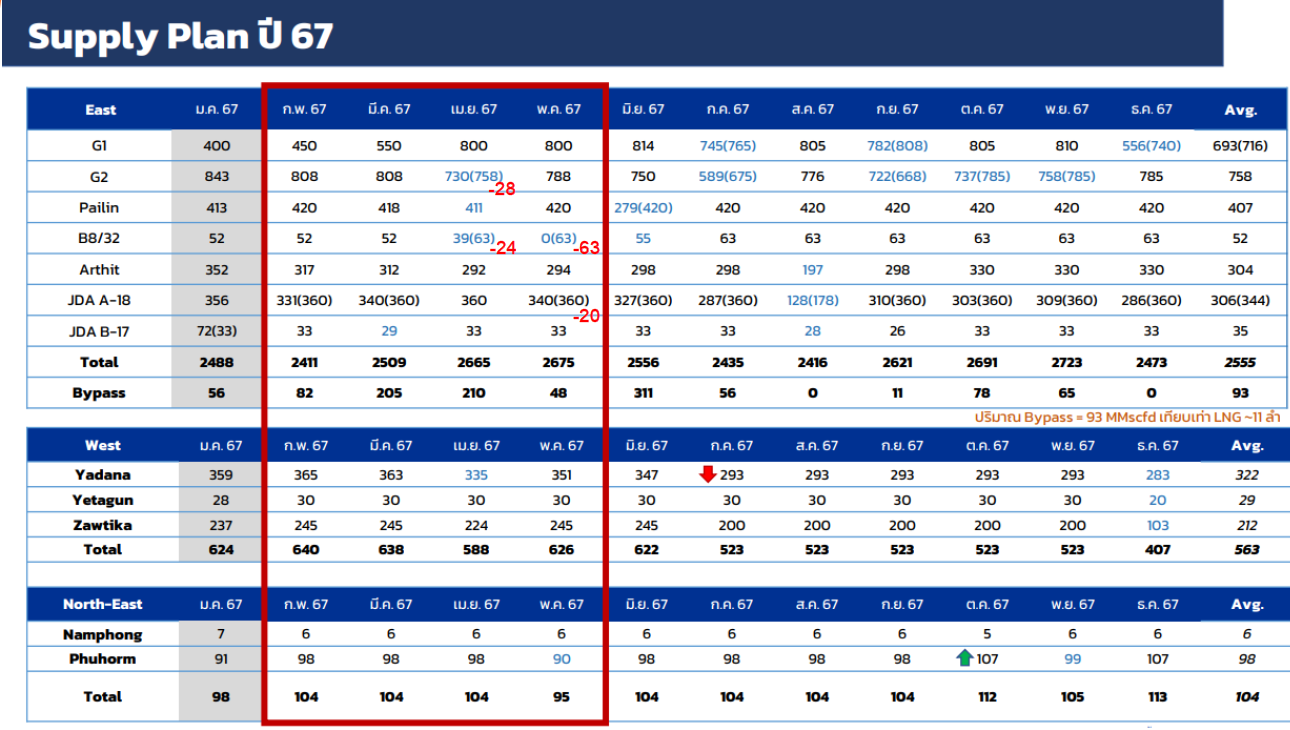 สำนักงาน กกพ. /ชธ.
ที่มา : 1) ข้อมูลนำเสนอ EOT (ครั้งที่ 2-2567) ณ วันที่ 19 ก.พ. 2567
24
สำนักงาน กกพ. /ชธ.
ที่มา : 1) ข้อมูลนำเสนอ EOT (ครั้งที่ 2-2567) ณ วันที่ 19 ก.พ. 2567
25
ข้อเสนอของฝ่ายเลขานุการ
รับทราบแผนบริหารจัดการพลังงานในสถานการณ์วิกฤตราคาพลังงาน ปี พ.ศ. 2567
26
ระเบียบวาระที่ 5 เรื่องอื่น ๆ (ถ้ามี)
นัดหมายการประชุมคณะอนุกรรมการบริหารจัดการรองรับสถานการณ์ฉุกเฉินด้านพลังงาน (ครั้งต่อไป)
27
BACK UP
28